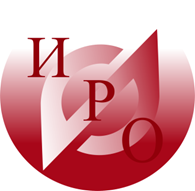 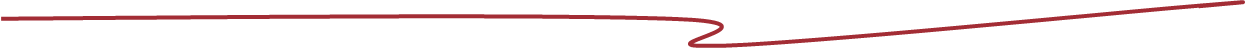 Установочный вебинар
для участников регионального проекта
«Поддержка детей мигрантов в образовательном пространстве Ярославской области»




Измайлова Е. Л., старший методист центра образовательного менеджмента ГАУ ДПО ЯО «Институт развития образования»
21.06.2023
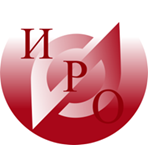 Правовые основания
Стратегия государственной национальной политики Российской Федерации до 2025 года (утв. Указом Президента РФ рт 19.12.2012 №1666)
Концепция государственной миграционной политики Российской Федерации на период до 2025 г.
 Поручение Президента Российской Федерации по итогам заседания Сорвета при Президенте РФ по межнациональным отношениям 30.03.2021 от 19 мая 2021 г. №Пр-831
Комплекс мер по социализации и психологической адаптации несовершеннолетних иностранных граждан, подлежащих обучению по образовательным программам дошкольного, начального общего, основного общего и среднего общего образования, среднего профессионального образования, высшего образования на период до 2025 года (Утв. Министерством просвещения РФ, Министерством науки и высшего образования РФ  и Федеральным агентством по делам национальностей, апрель 2022 г.)
 Региональный комплекс мер по социализации и психологической адаптации несовершеннолетних иностранных граждан, подлежащих обучению по образовательным программам дошкольного, начального общего, основного общего и среднего общего образования, среднего профессионального образования, высшего образования на период до 2025 года (утв. Июнь 2022)
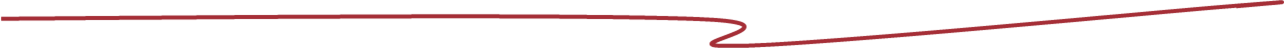 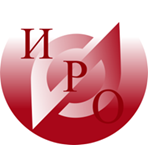 Цель проекта
содействовать реализации права детей мигрантов на получение качественного образования посредством реализации на региональном, муниципальном и институциональном уровнях системы мер, направленных на обеспечение  языковой и социокультурной адаптации детей мигрантов
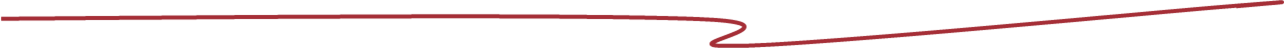 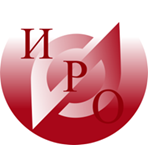 Участники проекта
МОУ «Средняя школа №  2» 
МОУ «Средняя школа №  8»
МОУ «Средняя школа №  40» 
«Основная школа №  50 имени Валерия Харитонова»
МОУ «Средняя школа №  57»
МОУ «Средняя школа №  60»
МОУ «Средняя школа № 72»
 МОУ «Средняя школа №  77»
	МОУ «Карачихская средняя школа»
МОУ «Кузнечихинская средняя школа»
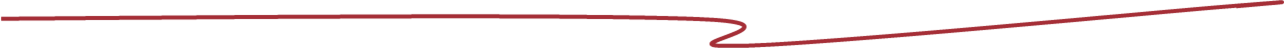 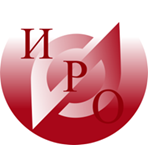 Проблемы
-  увеличивается количество детей мигрантов
сложности с освоением русского языка
отсутствие представлений  о нормах и базовых ценностях российского общества
 трудности коммуникации  в коллективе обучающихся и взаимодействия с педагогами
 сложности взаимодействия с родителями…
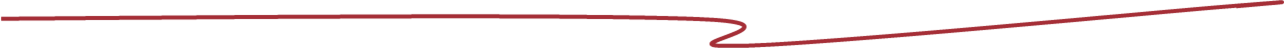 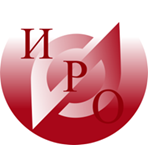 Задачи ГАУ ДПО ЯО ИРО
1.	Повысить  квалификацию педагогических работников  и управленцев по психологической грамотности и коммуникативной компетентности.
2.	Организовать  информационно-методического сопровождения ОО – участников проекта.
3.	Обобщить и распространить успешные практики социокультурной и языковой адаптации детей мигрантов.
4.	Оказать консультационную поддержку ОО по созданию  образовательной среды, способствующей   социализации и культурной адаптации детей мигрантов.
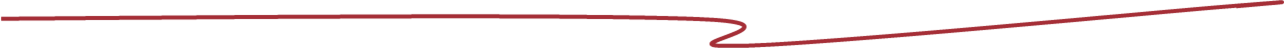 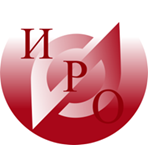 Задачи школы
формирование образовательной среды, обеспечивающей комфортное включение детей мигрантов в образовательное пространство ОО
оценка уровня языковой подготовки детей мигрантов и выявление особых образовательных потребностей
дополнительная языковая подготовка детей мигрантов
психолого-педагогическое сопровождение детей мигрантов и их родителей 
комплекс мероприятий культурно-просветительного характера и практик межкультурного взаимодействия 
работа с родителями обучающихся
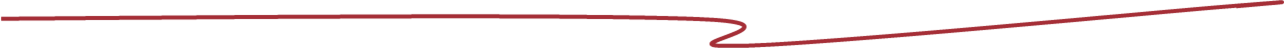 Открыты к сотрудничеству !
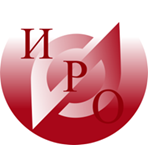 Измайлова Елена Львовна,
 старший методист 
центра образовательного менеджмента
  ГАУ ДПО ЯО ИРО
Тел. 8(4852)23-05-79
E-mail: izmailova@iro.yar.ru
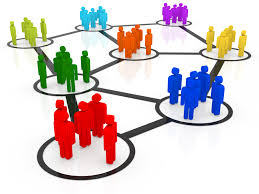 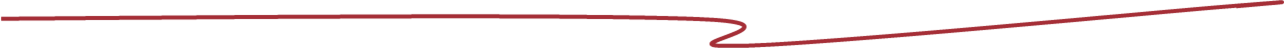